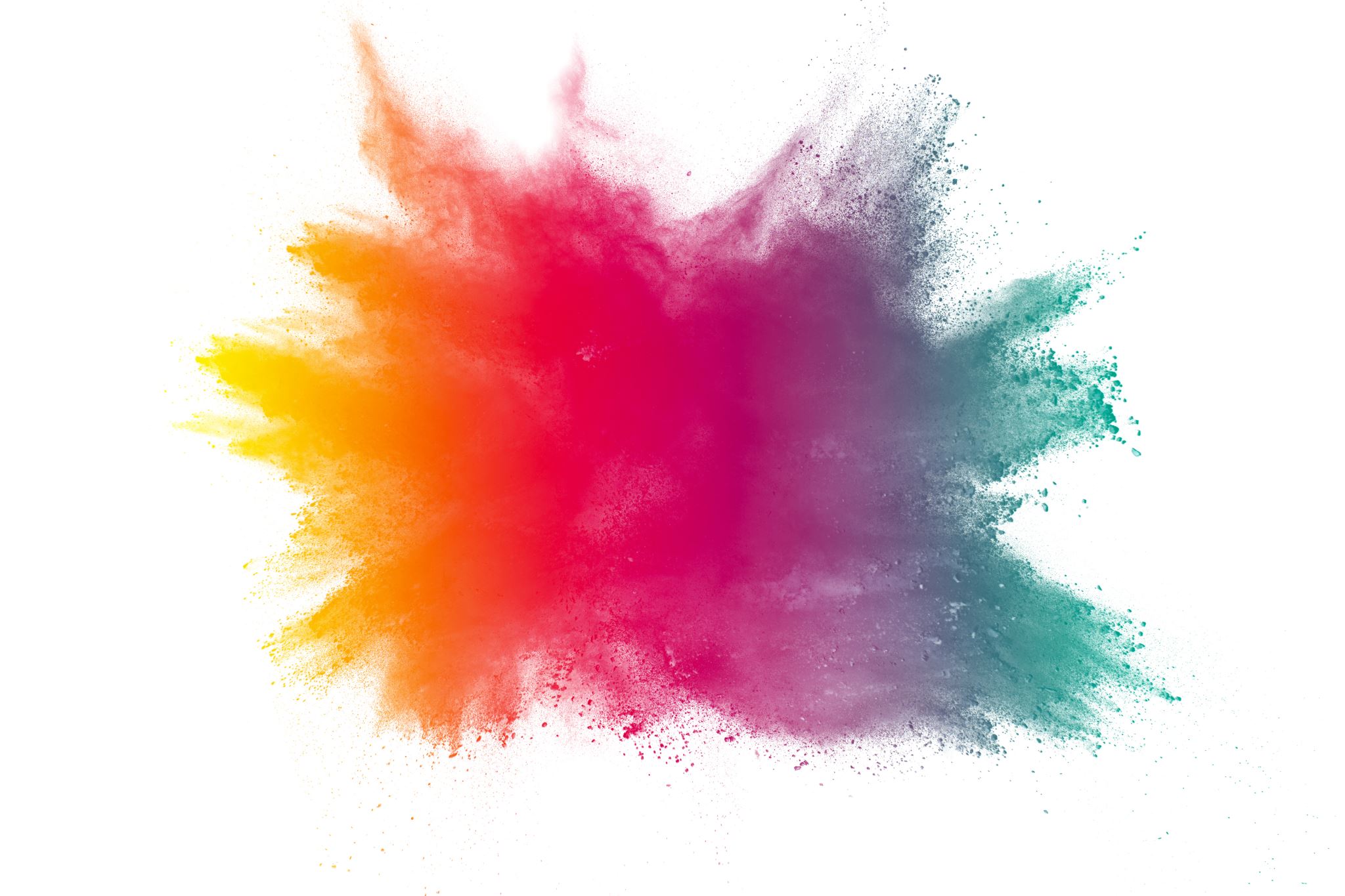 Year 8 English: Vocab
Term 3, Week 3
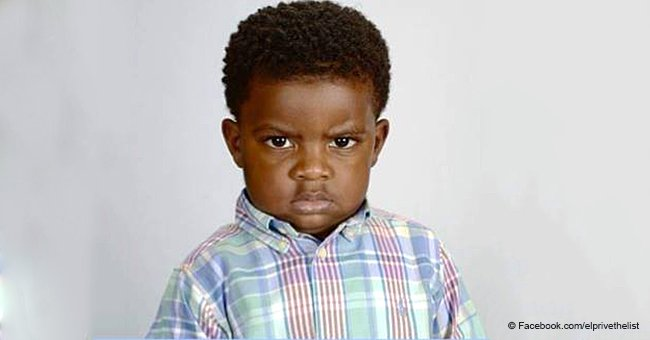 Construe
Part of Speech: verb

Meaning: to interpret; to read words or actions in a certain way

You could construe Timmy’s expression as grumpy, but he’s actually just shy.
taper
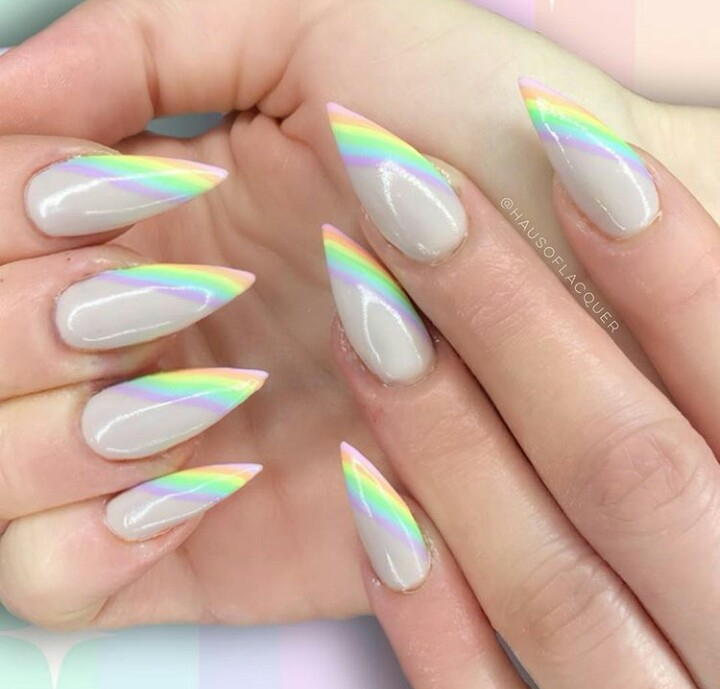 Part of Speech: verb

Meaning: to get smaller or thinner at one end

Her nails taper to a very sharp point.
Part of Speech: noun

Meaning: someone who is not thankful

I can’t believe that kid complained about his birthday party, the little ingrate.
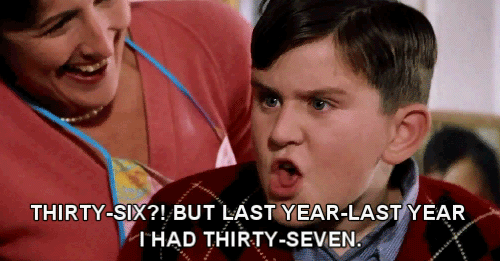 ingrate
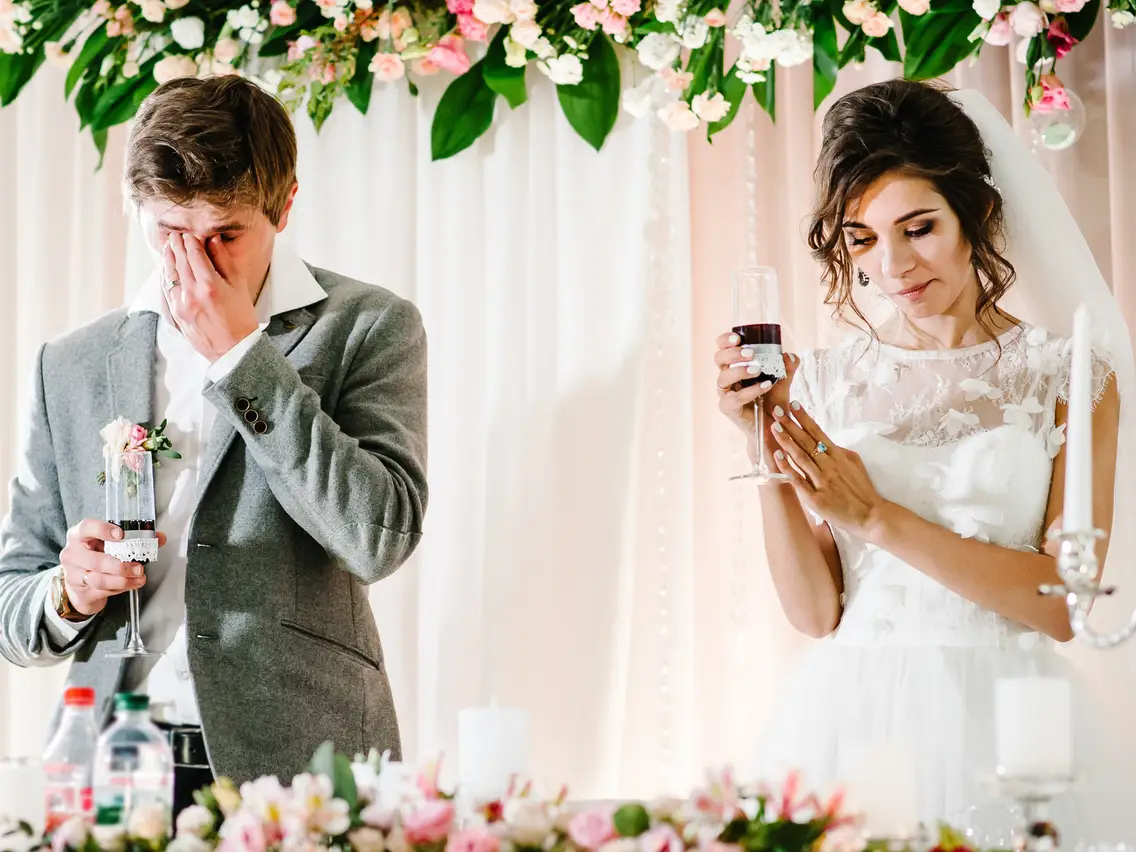 blunder
Part of Speech: noun

Meaning: a stupid or careless mistake

The groom made a terrible blunder when he called the bride the wrong name.
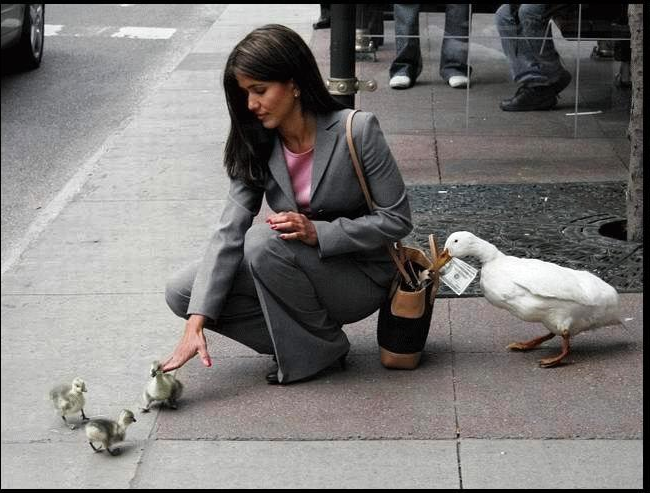 purloin
Part of Speech: verb

Meaning: to steal

While she was distracted, a duck purloined Jacinda’s cash.
vexed
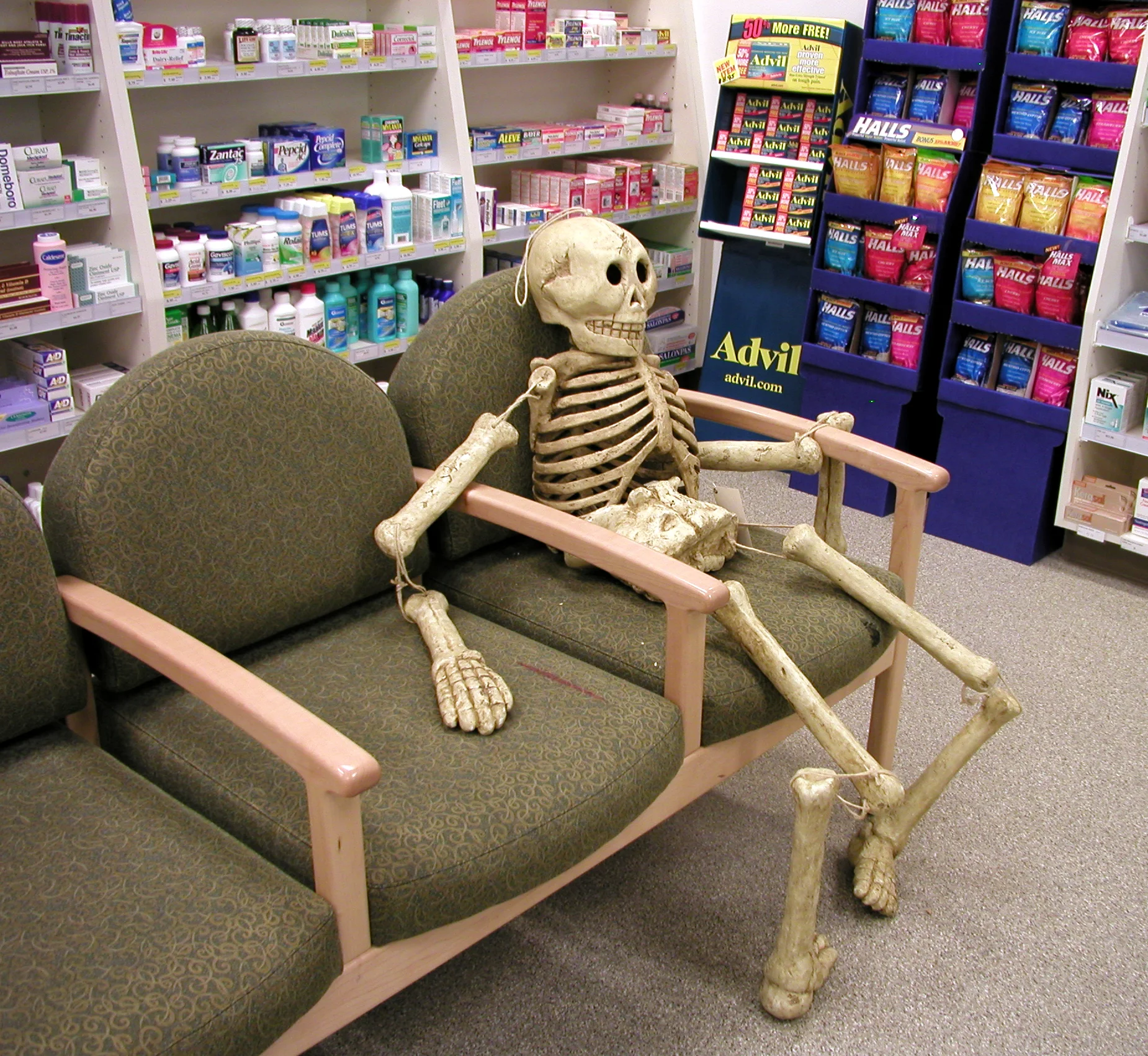 Part of Speech: adjective

Meaning: irritated or annoyed

Verna was vexed by the long waiting times at the chemist.
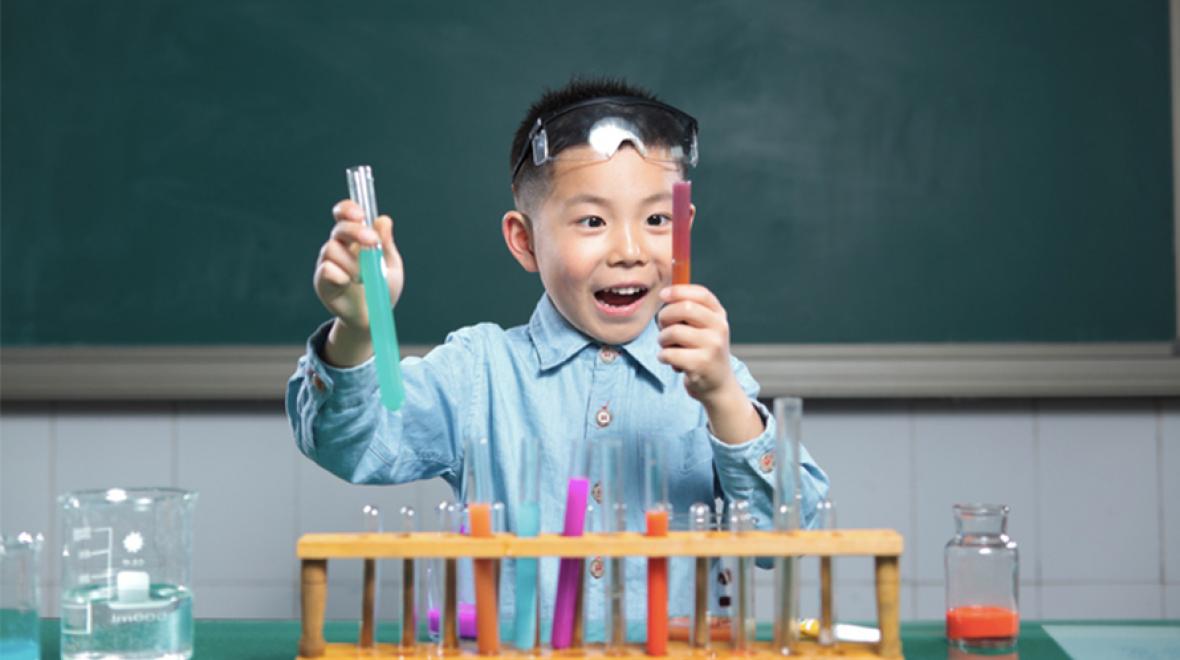 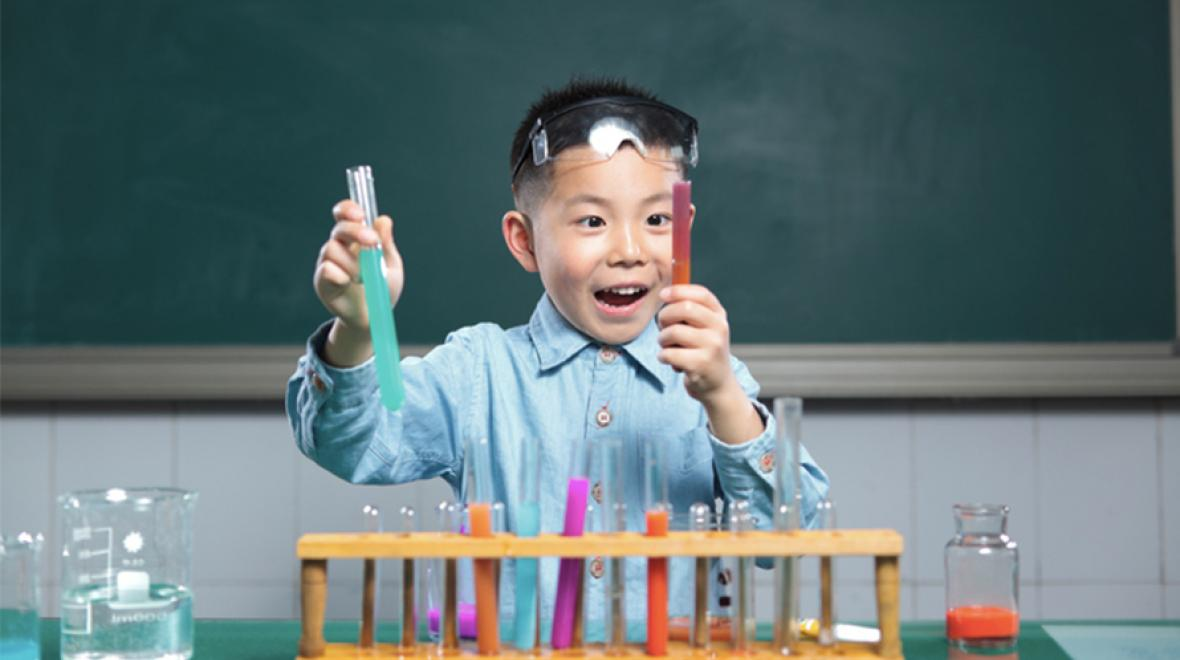 inquisitive
Part of Speech: adjective

Meaning: curious, interested to find things out

Ray’s inquisitive mind made him a great scientist.
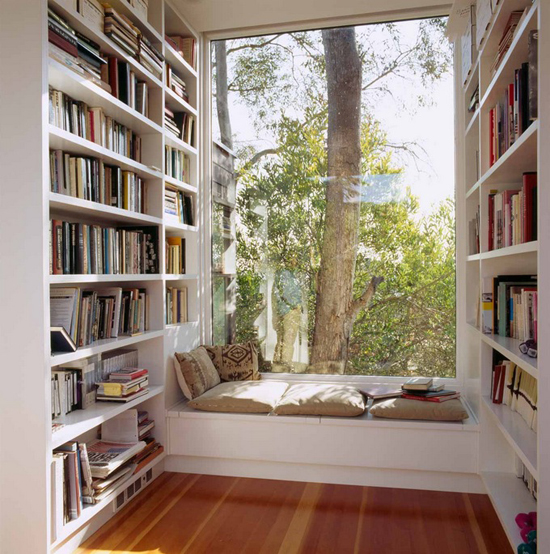 congenial
Part of Speech: adjective

Definition: agreeable, suitable, or pleasing 

A window seat is a congenial spot for reading.
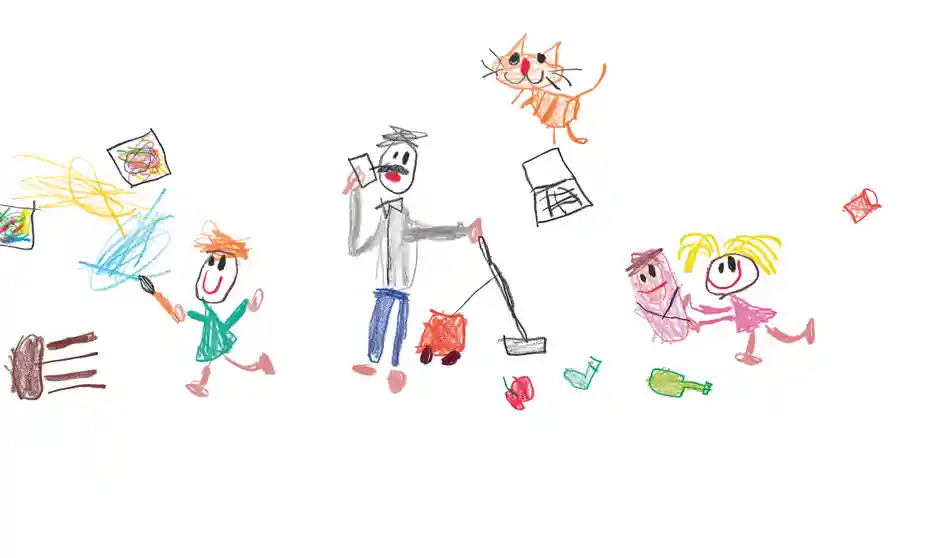 Boisterous
Part of Speech: adjective

Meaning: noisy and energetic; rowdy

It was a challenge keeping four boisterous children busy all day.
opulent
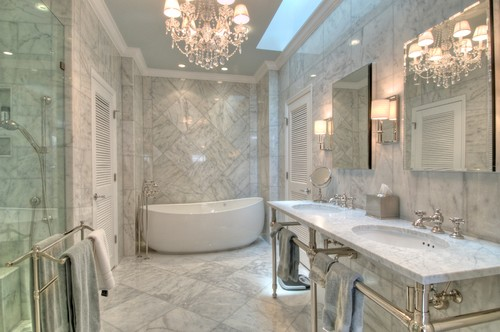 Part of Speech: adjective

Definition: very obviously expensive and luxurious

The bathroom was so opulent that I was afraid to use it.